স্বাগতম
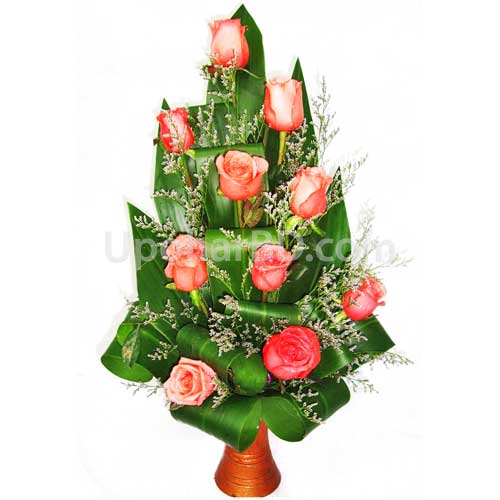 পরিচিতি
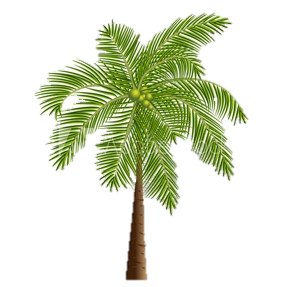 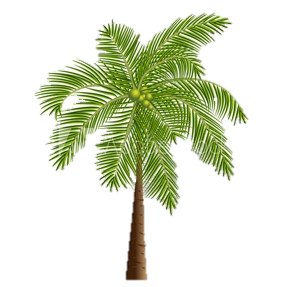 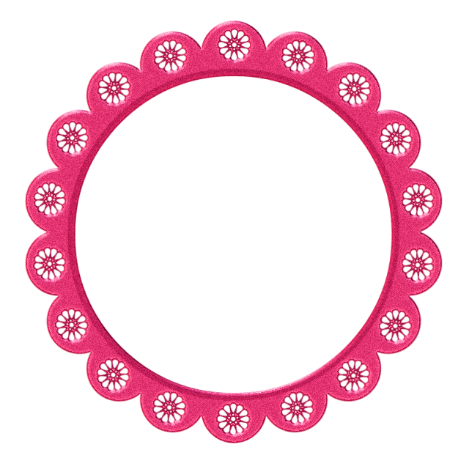 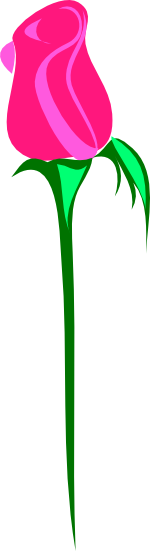 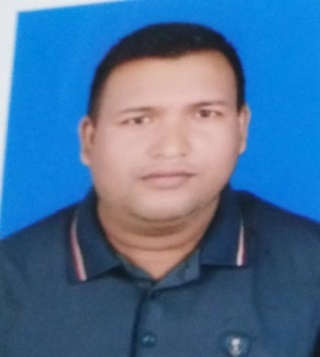 শ্রেণি:  নবম 
বিষয়: বিজ্ঞান 
অধ্যায়- ১ম  সময়-৪০ মিনিট  
তারিখ-২৪/০৩/২১
মোঃ আবুল কাশেম 
 সহকারী শিক্ষক (গণিত )
গনিনগর ষোলগ্রাম উচ্চ বিদ্যালয়
দক্ষিণ সুনাম গঞ্জ, সুনাম গঞ্জ ।
E-mail: abulkashem084@gmail.com
নিচের চিত্রগুলো লক্ষ্য কর
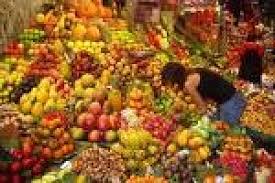 শাকসবজি
ফল
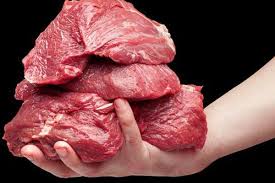 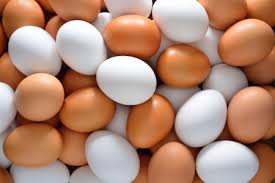 ডিম
মাংস
পাঠ শিরোনামখাদ্যপ্রাণ বা ভিটামিন
শিখণ ফল
১। ভিটামিন কি তা বলতে পারবে।
২।ভিটামিনের শ্রেণীবিভাগ ও উৎস  উল্লেখ করতে পারবে।
৩।ভিটামিনের অভাব জনিত রোগ  ব্যাখ্যা করতে পারবে।
৪।ভিটামিনের কাজ বর্ণনা করতে পারবে।
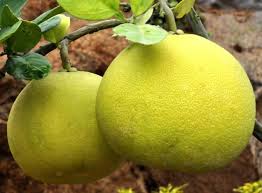 ভিটামিন কি ?
খাদ্যে পরিমান মতো শর্করা ও আমিষ থাকলেও জীবের স্বাভাবিক বৃদ্ধি ও পুষ্টির জন্য বিশেষ এক ধরনের খাদ্য উপাদানের প্রয়োজন হয়।ঐ খাদ্য উপাদানকে ভিটামিন বলে।
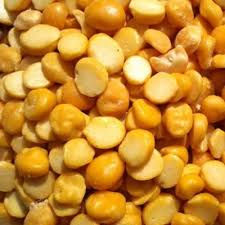 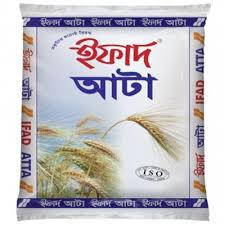 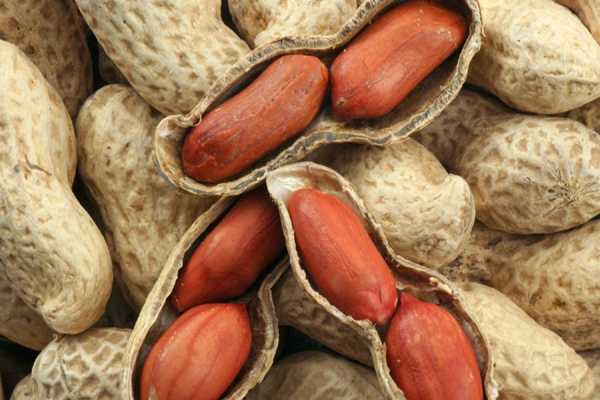 এই ধরনের খাদ্যে ভিটামিন বি পাওয়া যায়
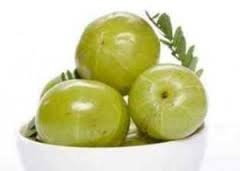 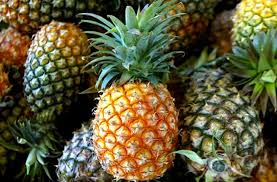 এই ধরনের খাদ্যে ভিটামিন সি পাওয়া যায়।
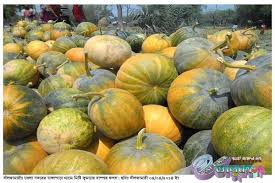 এই ধরনের খাদ্যে ভিটামিন এ পাওয়া যায়।
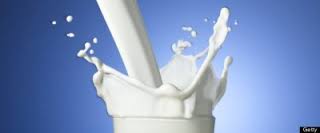 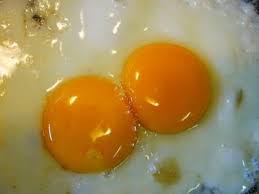 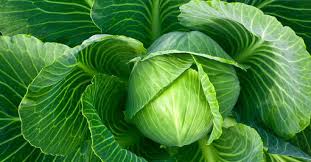 এই ধরনের খাদ্যে ভিটামিন ডি পাওয়া যায়।
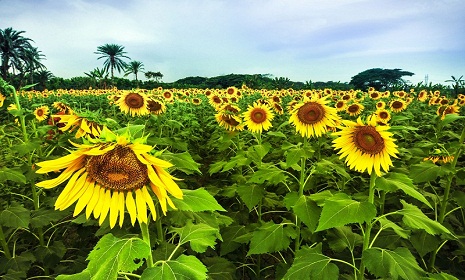 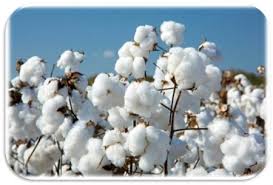 এই ধরনের খাদ্যে ভিটামিন ই পাওয়া যায়
একক কাজ
ভিটামিন কত প্রকার ও কি কি ?
লেবু , আনারসে কোন প্রকারের ভিটামিন থাকে?
ভিটামিনের অভাব জনিত রোগ     প্রতিকারের উপায়ঃ
*ভিটামিন এ,বি,সি, ডি,ই, কে সমৃদ্ধ খাবার পরিমান মতো খেতে হবে।
ভিটামিনের কাজ
শরীরের ক্ষত পূনরায় গঠনের কাজ করে।
দাঁত ও মাড়ী শক্ত রাখে।
ত্বক মসৃন ও উজ্জল রাখে।
দৃষ্টি শক্তি ঠিক রাখে ও রাতকানা রোগ প্রতিরোধ করে।
দলীয় কাজ
কোন কোন ভিটামিনের অভাবে কি কি ধরনের সমস্যা হয় ব্যাখ্যা কর।
মূল্যায়ণ
ভিটামিন এ এর একটি কাজ বল।
কোন ভিটামিন এর অভাবে স্কার্ভী রোগ হয়?
ভিটামিন বি সংখ্যায় কয়টি ?
বাড়ীর কাজ
ভিটামিন বি কমপ্লেক্স এর উৎস এবং অভাব জনিত রোগ সর্ম্পকে আলোচনা কর।
সবাইকে ধন্যবাদ